Görme Kaybı/Görme Alanı Kaybı
Dr. Canan Togay Işıkay
Muayene
Görme keskinliği
Görme alanı muayenesi
Işık refleksi

Fundus muayenesi
Renkli görme
Sallanan fener testi-RAPD ?
Uzak Görme
Kartı okuyamadı ise 
Parmak sayma (6 m) =20/200
Hareket algılama
Işık algılama
NLP= No light perception
Yakın Görme
[Speaker Notes: 30-40 cm’den tutularak mua yapılır]
Konfrontasyonla GA Muayenesi
Olgu Örnekleri
PERİFERİK GÖRME ALANI DEĞERLENDİRİLİR
Ek İnceleme
BSGA
Goldmann perimetrisi
GK >20/100 olmalıdır
[Speaker Notes: GA kantitatif değerlendirmesinde faydalı. <=20/100 fiksasyon güçlüğü çeker]
Görme Alanı Defektleri
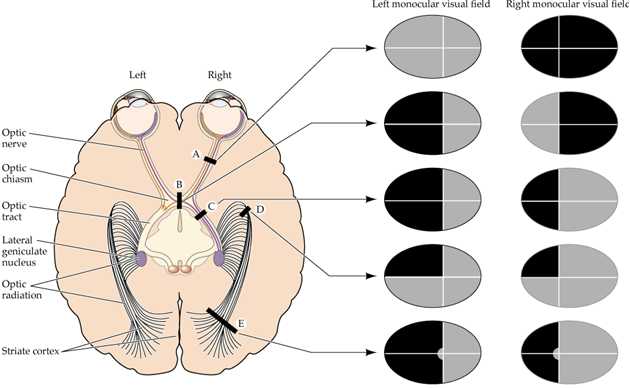 Altitüdinal GA defekti
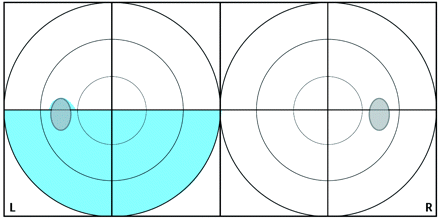 Santral skotom
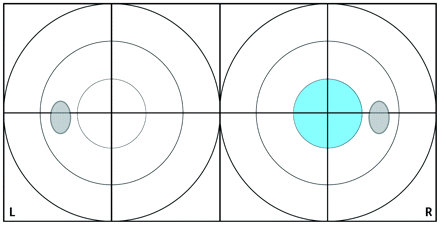 Monoküler Görme Kaybı Nedenleri
Vasküler olaylar-Tromboembolik

İskemik optik nöropati
Vaskülitik/nonvaskülitik

Demiyelinizan-Optik nörit 

Kompresif, neoplastik
Bitemporal Hemianopsi
Hipofiz tümörleri en sık nedendir
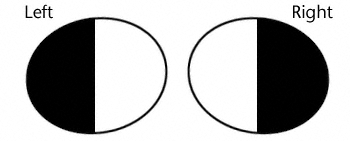 Homonim Hemianopsiler
Retrokiazmal lezyonlarda gelişir
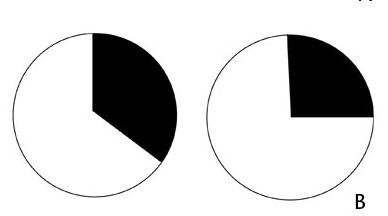 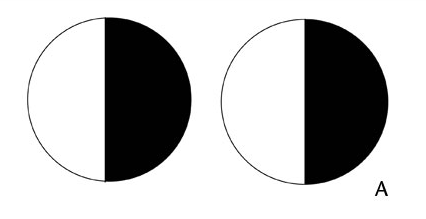 [Speaker Notes: Oksipitale doğru gittikçe GA defekti eşitlenir]
Özet
Monoküler GK = Retina veya optik sinir kaynaklıdır
Tromboembolik/iskemik/demiyelinizan/kompresif

Heteronim GA defektleri = En sık hipofiz kaynaklıdır

Homonim GA defektleri = En sık serebrovasküler olaylara bağlı gelişir